2017 Guidelines of the American Thyroid Association
for the Diagnosis and Management of Thyroid Disease
during Pregnancy and the Postpartum
Dr  Parichehr Vahabi Anaraki 
Adult endocrinologist
March 6th 2018
Pregnancy has a profound impact on the thyroid gland and its function. During pregnancy, the thyroid gland increases in size by 10% in iodine replete countries, but by 20% to 40% in areas of iodine deficiency. Production of the thyroid hormones, thyroxine (T4) and triiodothyronine (T3), increases by nearly 50%, in conjunction with a separate 50% increase in the daily iodine requirement.
Placental human chorionic gonadotropin (hCG) stimulates thyroid hormone secretion, often decreasing maternal thyrotropin (TSH) concentrations, especially in early pregnancy. 
Furthermore, up to 18% of all pregnant women are thyroid peroxidase (TPOAb) or thyroglobulin antibody (TgAb) positive.
 Increasingly, data suggest that TPOAb positivity adversely modulates the impact of maternal thyroid status (especially hypothyroidism) on the pregnancy and the developing fetus.
HOW DO THYROID FUNCTION TESTS CHANGE DURING PREGNANCY?

1-iodine excretion
2-TBG
3-TSH
4-hCG
In the first trimester, the lower reference range of TSH can be reduced by approximately 0.4 mU/L, while the upper reference range is reduced by approximately 0.5 mU/L.
 For the typical patient in early pregnancy, this corresponds to a TSH upper reference limit of 4.0 mU/L. 
This reference limit should generally be applied beginning with the late first trimester, weeks 7-12, with a gradual return towards the non-pregnant range in the 2nd and 3rd trimesters.
FT4 IN PREGNANCY
Current uncertainty around FT4 estimates in pregnancy has led some to question the wisdom of relying on any FT4 immunoassays during pregnancy . 
In contrast, measurement of total T4 and the calculated FT4 index (FTI) do show the expected inverse relationship with serum TSH.
Therefore, a clinically acceptable upper pregnancy T4 range determination can be calculated by shifting the nonpregnant limit 50% higher (this can only be used after week 16 of pregnancy).
 If a T4 measurement is required before that time (i.e. weeks 7-16 of pregnancy), a calculation can be made for the upper reference range based on increasing the non-pregnant upper reference limit by 5% per week, beginning with week 7
IODINE DURING PREGNANCY
The U.S. Institute of Medicine recommended dietary allowances to be used as goals for individual total daily iodine intake (dietary and supplement), are 150 μg/d for women planning a pregnancy, 220 μg/d for pregnant women, and 290 μg/d for women who are breastfeeding . 

The WHO recommends 250 μg/d for pregnant and lactating women
Recommendation 5
All pregnant women should ingest approximately 250 μg iodine daily. To achieve a total of 250 μg iodine ingestion daily, strategies may need to be varied based on country of origin.                (Strong recommendation, High-quality evidence)
Recommendation 6
In most regions, including the United States, women who are planning pregnancy or currently pregnant, should supplement their diet with a daily oral supplement that contains 150 μg of iodine in the form of potassium iodide.
 This is optimally started 3 months in advance of planned pregnancy. (Strong recommendation, Moderate-quality evidence

 Recommendation 8

There is no need to initiate iodine supplementation in pregnant women who are being treated for hyperthyroidism or who are taking LT4. (Weak recommendation, Low quality evidence)
Recommendation 9
Excessive doses of iodine exposure during pregnancy should be avoided, except in preparation for the surgical treatment of Graves' disease. 
Clinicians should carefully weigh the risks and benefits when ordering medications or diagnostic tests that will result in high iodine exposure. (Strong recommendation, Moderate quality evidence)
Recommendation 10
Sustained iodine intake from diet and dietary supplements exceeding 500 μg daily should be avoided during pregnancy due to concerns about the potential for fetal thyroid dysfunction. (Strong recommendation, Moderate quality evidence)
Recommendation 11

Euthyroid, but TPO or Tg antibody positive pregnant women should have measurement of serum TSH concentration performed at time of pregnancy confirmation, and every 4 weeks through mid-pregnancy. 
(Strong recommendation, High quality evidence)
Recommendation12
Selenium supplementation is not recommended for the treatment of TPOAb positive women during pregnancy.
 (Weak recommendation, Moderate quality evidence)
Anti TPO Ab
Although a clear association has been demonstrated between thyroid antibodies and spontaneous pregnancy loss, this does not prove causality and the underlying mechanisms for such an association remain unclear.
Recommendation 13
Intravenous immunoglobulin treatment of euthyroid women with a history of recurrent pregnancy loss is not recommended. (Weak recommendation, Low quality evidence)
Recommendation 14
There is insufficient evidence to conclusively determine whether levothyroxine therapy decreases pregnancy loss risk in TPOAb positive, euthyroid women who are newly pregnant.
However, administration of levothyroxine to TPOAb positive, euthyroid pregnant women with a prior history of loss may be considered given its potential benefits in comparison to its minimal risk. In such cases, 25-50 mcg of levothyroxine is a typical starting dose. (W, L)
Recommendation15
There is insufficient evidence to recommend for or against treating euthyroid, thyroid autoantibody positive pregnant women with levothyroxine to prevent preterm delivery. 
(No recommendation, Insufficient evidence)
Dr Azizi results: The results of the study showed that replacement therapy with levothyroxine in TPOAb+ pregnant women with normal FT4 improves pregnancy outcomes and is beneficial in reducing preterm delivery and neonatal admissions, a beneficial effect, however, mainly present in women with TSH >4 μIU/mL.
IS THYROID AUTOIMMUNITY IN EUTHYROID PREGNANT WOMEN ASSOCIATED WITH ADVERSE OBSTETRIC OR CHILD OUTCOMES
OTHER THAN PREGNANCY LOSS AND PREMATURE BIRTH?
 1-perinatal death in some , but no all studies. 
2-In two pregnancy cohorts an increased risk for placental abruption was observed in women with thyroid autoimmunity and without clinical hypothyroidism .
3-Maternal thyroid autoimmunity has also been linked to postpartum depression (197,198) and to neonatal respiratory distress syndrome
IS THYROID AUTOIMMUNITY IN EUTHYROID PREGNANT WOMEN ASSOCIATED WITH ADVERSE OBSTETRIC OR CHILD OUTCOMES OTHER THAN PREGNANCY LOSS AND PREMATURE BIRTH?

1-Lower perceptual performance and motor scores were described in children of TGAb positive mothers.

2-higher rates of sensorineural hearing loss

3-Maternal TPO antibody status did not predict child neurocognition, but TPOAb positivity was associated with
externalizing problems in children, especially attention
deficit/hyperactivity problems
Recommendation16
Evaluation of serum TSH concentration is recommended for all women seeking care for infertility. (Weak recommendation, Moderate quality evidence)
Recommendation 17
Levothyroxine treatment is recommended for infertile women with overt hypothyroidism who desire pregnancy. (Strong recommendation, Moderate quality evidence)
Recommendation 18
There is insufficient evidence to determine if levothyroxine therapy improves fertility in subclinically hypothyroid, thyroid auto-antibody negative women who are attempting natural conception (not undergoing ART). 
However, administration of levothyroxine may be considered in this setting given its ability to prevent progression to more significant hypothyroidism once pregnancy is achieved. Furthermore, low dose levothyroxine therapy (25-50 mcg daily) carries minimal risk. (W, L)
Recommendation 19
There is insufficient evidence to determine if levothyroxine therapy improves fertility in nonpregnant, euthyroid, thyroid autoantibody positive women who are attempting natural conception (not undergoing ART). Therefore, no recommendation can be made for levothyroxine therapy in this setting. (No recommendation, Insufficient evidence)
Recommendation 20
Subclinically hypothyroid women (TSH elevation >2.5 mU/L) undergoing IVF or ICSI should be treated with levothyroxine. The goal of treatment is to achieve a TSH concentration <2.5 mU/L. (Strong recommendation, Moderate quality evidence)
IS TREATED MATERNAL HYPOTHYROIDISM ASSOCIATED WITH WORSE ART OUTCOMES COMPARED TO HEALTHY CONTROLS?
The presence of adequately treated hypothyroidism was not associated with inferior rates of pregnancy, implantation, or live birth following IVF/ICSI (236). Thus, no conclusion can be drawn from these data.
Recommendation 21
There is insufficient evidence to determine whether levothyroxine therapy improves the success of pregnancy following ART in TPOAb positive, euthyroid women. However, administration of levothyroxine to TPOAb positive, euthyroid women undergoing ART may be considered given its potential benefits in comparison to its minimal risk. In such cases, 25-50 mcg of levothyroxine is a typical starting dose. (W, L)
Recommendation 22
Glucocorticoid therapy is not recommended for euthyroid, thyroid auto-antibody positive women undergoing ART. (Weak recommendation, Moderate quality evidence)
Recommendation 23
When possible, thyroid function testing should be performed either before or 1-2 weeks after controlled ovarian hyperstimulation, since results obtained during the course of controlled ovarian stimulation may be difficult to interpret. (W, M)
Recommendation 24
In women who achieve pregnancy following controlled ovarian hyperstimulation, TSH elevations should be treated according to the recommendations outlined in Section VII. In non-pregnant women with mild TSH elevations following controlled ovarian stimulation, serum TSH measurements should be repeated in 2-4 weeks, since levels may normalize. (W, M)
The pregnancy-specific TSH reference range should be defined as follows:

When available, population and trimester-specific reference ranges for serum TSH during pregnancy should be defined by a provider’s institute / laboratory, and should represent the typical population for whom care is provided. Reference ranges should be defined in healthy, TPOAb-negative pregnant women with optimal iodine intake and without thyroid illness. (S, H)
The pregnancy-specific TSH reference range should be defined as follows:
When this is not feasible, pregnancy-specific TSH reference ranges obtained from similar patient populations, and performed using similar TSH assays should be substituted. (Table 4). (S, H)
Dr Azizi results: In conclusion, this study provides evidence that replacement therapy with levothyroxine in pregnant women with TSH concentration of 2.5-4.0mIU/L, who are negative for TPOAb cannot improve pregnancy outcomes; whereas, treatment in women with TSH≥4.0mIU/L was beneficial in reducing preterm delivery.
Confirmatory RCTs are critically needed to investigate the benefit of LT4 treatment commenced in preconception and early pregnancy.
The pregnancy-specific TSH reference range should be defined as follows:
 If internal or transferable pregnancy-specific TSH reference ranges are not available, an upper reference limit of ~ 4.0mU/l may be used. For most assays, this represents a reduction in the non-pregnant TSH upper reference limit of ~0.5 mU/L. (S, M)
Studies overall indicate an increasing risk of pregnancy specific complications, most notably pregnancy loss and preterm delivery, in relation to elevated maternal TSH concentrations.
 Importantly, however, this effect is exacerbated by the presence of elevated TPOAb, such that any additive risk is apparent in TPOAb positive women when TSH exceeds 2.5 mU/L. However, in TPOab negative women similar adverse risk is not consistently apparent until maternal TSH exceeds 5-10 mU/L.
The detrimental effects of maternal thyroid hypofunction on fetal neurocognitive development are less clear.
 In support of an adverse impact attributable to maternal hypothyroidism, data from a large case-control study demonstrated a seven-point reduction in (IQ) among children born to untreated overtly hypothyroid women when compared to euthyroid controls.
 Findings also supported a delay in motor skill development, language development and attention at 7-9 years of age.
Recommendation 27
Treatment of overt hypothyroidism is recommended during pregnancy. (Strong recommendation, Moderate quality evidence)
Recommendation 28.
Pregnant women with TSH concentrations >2.5 mU/L should be evaluated for TPO antibody status.
Levothyroxine therapy is recommended for:
 TPO antibody positive women with a TSH greater than the pregnancy specific reference range  (Strong recommendation, Moderate quality evidence)
TPO antibody negative women with a TSH greater than 10.0 mU/L.
(Strong recommendation, Low quality evidence)
Levothyroxine therapy may be considered for:
 TPO antibody positive women with a TSH >2/5 and below the upper limit of  pregnancy specific reference range (weak recommendation, Moderate quality evidence)
 TPO antibody negative women with a TSH concentration greater than pregnancy specific refrence range and below 10.0 mU/L.
(weak recommendation, moderate quality evidence)
Levothyroxine therapy is not recommended for:
TPO antibody negative women with a normal TSH (TSH within the pregnancy specific reference range, or < 4.0 mU/L if unavailable).             (Strong recommendation, High quality evidence).
Recommendation 30
Isolated hypothyroxinemia should not be routinely treated in pregnancy.
 (Weak recommendation, Low quality evidence)
Recommendation 31
The recommended treatment of maternal hypothyroidism is administration of oral levothyroxine. Other thyroid preparations such as triiodothyronine (T3) or desiccated thyroid should not be used in pregnancy.                  (Strong recommendation, Low quality evidence
Recommendation 32
In parallel to the treatment of hypothyroidism in a general population, it is reasonable to target a TSH in the lower half of the trimester specific reference range. When this is not available, it is reasonable to target maternal TSHconcentrations below 2.5 mU/L. 
(Weak recommendation, Moderate quality evidence)
Recommendation 33
Women with overt and subclinical hypothyroidism (treated or untreated), or those at risk for hypothyroidism (e.g. patients who are euthyroid but TPO or TGAb positive, posthemithyroidectomy, or treated with radioactive iodine) should be monitored with a serum TSH measurement approximately every 4 weeks until mid-gestation, and at least once near 30 weeks gestation. (Strong recommendation, High quality evidence)
Recommendation 34
Treated hypothyroid women of reproductive age should be counseled regarding the likelihood of increased demand for levothyroxine during pregnancy. Such women should also be counseled to contact their caregiver immediately upon a confirmed or suspected pregnancy.
(Strong recommendation, High quality evidence)
Recommendation 35
In hypothyroid women treated with levothyroxine who are planning pregnancy, serum TSH should be evaluated preconception, and levothyroxine dose adjusted to achieve a TSH value between the lower reference limit and 2.5 mU/L. (Strong recommendation, Moderate quality
Recommendation 36
Hypothyroid patients receiving LT4 treatment with a suspected or confirmed pregnancy (e.g. positive home pregnancy test) should independently increase their dose of LT4 by ~20-30% and urgently notify their caregiver for prompt testing and further evaluation. One means of accomplishing this is to administer 2 additional tablets weekly of the patient’s current daily levothyroxine dosage. (S, H)
Recommendation 37
Following delivery, LT4 should be reduced to the patient’s preconception dose. Additional thyroid  function testing should be performed at approximately 6 weeks postpartum. (S, M)
Recommendation 38
Some women in whom LT4 is initiated during pregnancy may not require LT4 postpartum. Such women are candidates for discontinuing LT4, especially when the LT4 dose is ≤50 mcg daily. The decision to discontinue LT4, if desired, should be made by the patient and their caregiver. If LT4 is discontinued, serum TSH should be evaluated in ~ 6 weeks. (W, M)
There are no data to suggest that women with adequately treated subclinical or overt hypothyroidism have an increased risk of any obstetrical complication. 

Consequently, there is no indication for any additional obstetric testing or surveillance in pregnancies of women with either subclinical or overt hypothyroidism who are being monitored and treated appropriately.
Screening for Thyroid Dysfunction Before or During Pregnancy
In anti-TPO positive women the risk of pregnancy loss increased significantly beyond a TSH concentration > 2.5 mU/L (OR 4.95 for TSH 2.5-5.2), with an even greater increase when TSH was > 5.2 mU/L (OR 9.56 for TSH 5.2-10 mU/L), whereas in anti-TPO negative women, significant increases in risk of pregnancy loss was identified only when TSH concentrations exceeded 5.2 mU/L (OR 3.4 for TSH 5.2-10)
DOES IDENTIFICATION AND LEVOTHYROXINE TREATMENT OF WOMEN WITH SUBCLINICAL HYPOTHYROIDISM OR THYROID AUTOIMMUNITY REDUCE PREGNANCY COMPLICATIONS AND PREGNANCY LOSS?
DOES IDENTIFICATION AND LEVOTHYROXINE TREATMENT OF PREGNANT WOMEN WITH SUBCLINICAL HYPOTHYROIDISM IMPROVE
NEUROCOGNITIVE OUTCOMES IN OFFSPRING?
Recommendation 93
There is insufficient evidence to recommend for or against universal screening for abnormal TSH concentrations in early pregnancy. 
(No recommendation, Insufficient evidence)
Recommendation 94
There is insufficient evidence to recommend for or against universal screening for abnormal TSH concentrations preconception, with the exception of women planning assisted reproduction or those known to have positive TPOAb. 
(No recommendation, Insufficient evidence)
Recommendation 96
All pregnant women should be verbally screened at the initial prenatal visit for any history of thyroid dysfunction, and prior or current use of either thyroid hormone (LT4) or anti-thyroid medications (MMI, CM, or PTU). (Strong recommendation, High quality evidence)
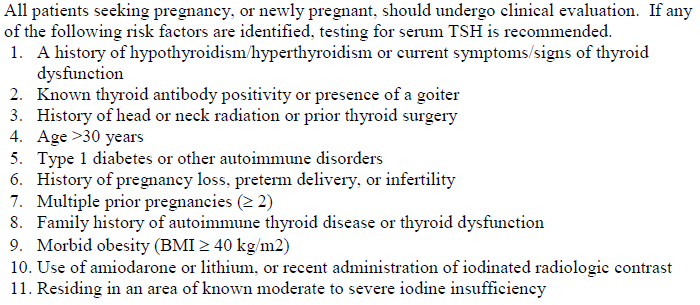 history of thyroid dysfunction, symptoms or signs of thyroid dysfunction, presence of a goiter, known thyroid antibody positivity, age > 30 years, history of diabetes mellitus type 1 or other autoimmune disorders, history of pregnancy loss, preterm delivery or infertility, history of head or neck radiation or prior thyroid surgery, family history of autoimmune thyroid disease or thyroid dysfunction, morbid obesity, use of amiodarone, lithium, or recent administration of iodinated radiologic contrast, two or more prior pregnancies, and residing in area of moderate to severe iodine deficiency. In these women,
measurement of serum TSH concentration should be performed as soon as pregnancy is confirmed, with reflex anti-TPO antibody if TSH is 2.5 – 10 mU/L (Figure 1).
Thyrotoxicosis in Pregnancy
Serum TSH may decrease in the first trimester of normal pregnancy as a physiological response to the stimulating effect of hCG upon the TSH receptor.
 A peak hCG level typically occurs between 7-11 weeks gestation. In particular, a serum TSH below 0.1 mU/L (in some cases even undetectable) may be present in approximately 5 % of women by week 11 of pregnancy
In early pregnancy, the differential diagnosis in the majority of cases is between Graves’ hyperthyroidism and gestational transient thyrotoxicosis
Recommendation 40

When a suppressed serum TSH is detected in the first trimester (TSH less than the reference range), a medical history, physical examination, and measurement of maternal serum Free T4 or total T4 concentrations should be performed.
 
Measurement of TSH receptor antibodies (TRAb), and maternal total T3, may prove helpful in clarifying the etiology of thyrotoxicosis. (S, M)
Radionuclide scintigraphy or radioiodine uptake determination should not be performed in pregnancy. (S, H)
Recommendation 42

The appropriate management of abnormal maternal thyroid tests attributable to gestational transient thyrotoxicosis and/or hyperemesis gravidarum includes supportive therapy, management of dehydration, and hospitalization if needed.

 Antithyroid drugs are not recommended, though beta-blockers may be considered. (S, M)
In all women of childbearing age who are thyrotoxic, the possibility 
of  future pregnancy should be discussed. Women with Graves’ 
disease  seeking future pregnancy should be counseled regarding 
the  complexity of disease management during future gestation, 
including the association of birth defects with antithyroid drug use. 

Preconception counseling should review the risks and benefits of all  treatment options, and the patient’s desired timeline to
conception. (Strong recommendation, High quality evidence)
Recommendation 44
Thyrotoxic women should be rendered stably euthyroid before attempting pregnancy. 

Several treatment options exist, each of which are associated with risks and benefits. These include 131I ablation, surgical thyroidectomy, or ATD therapy. (S, M)
Poor control of thyrotoxicosis is associated with pregnancy loss, pregnancy-induced hypertension, prematurity, low birth weight, intrauterine growth restriction, stillbirth, thyroid storm, and maternal congestive heart failure.

 Moreover, some studies suggest fetal exposure to excessive levels of maternal thyroid hormone may program the offspring to develop diseases such as seizure disorders and neurobehavioral disorders in later life
Methimazole(5-30 mg):aplasia cutis, dysmorphic facies, choanal or esophageal atresia, various types of abdominal wall defects including umbilicocele, eye, urinary system, and ventricular septal defects.

PTU(100-600 mg):face and neck cysts
(often considered to be ‘minor birth defects’) and urinary tract abnormalities (in males).
Beta adrenergic blocking agents, such as propranolol 10-40 mg every 6-8 hours may be used for controlling hyper-metabolic symptoms until patients have become euthyroid on ATD therapy. The dose should be reduced as clinically indicated. Long-term(>6 week) treatment with beta-blockers has been associated with intrauterine growth restriction, fetal bradycardia and neonatal hypoglycemia(spontaneous pregnancy loss?)
The risk of rapid relapse of hyperthyroidism after medication withdrawal in early pregnancy varies among patients. 
The risk is high in patients who have been treated for a short period (< 6 months), who have suppressed or low serum TSH while on medication prepregnancy, who require >5-10 mg of MMI per day to stay euthyroid, who have active orbitopathy or large goiter, and those who have high levels of TRAb
Recommendation 45
Women taking MMI or PTU should be instructed to confirm potential pregnancy as soon as possible. 
If the pregnancy test is positive, pregnant women should contact their caregiver immediately. (S, H)
Recommendation 46
In a newly-pregnant woman with Graves’ disease, who is euthyroid on a low dose of MMI (≤5-10 mg/day) or PTU (≤ 100-200 mg/day), the physician should consider discontinuing all antithyroid medication given potential teratogenic effects
Following cessation of antithyroid medication, maternal thyroid function testing (TSH, and FT4 or TT4) and clinical examination should be performed every 1-2 weeks to assess maternal and fetal thyroid status. 
If the pregnant woman remains clinically and biochemically euthyroid, test intervals may be extended to 2-4 weeks during the 2nd and 3rd trimester. (Weak recommendation, Low quality evidence)
At each assessment, the decision to continue conservative management (withholding antithyroid medication) should be guided both by the clinical and the biochemical assessment of maternal thyroid status. (W, L)
In pregnant women with a high risk of developing thyrotoxicosis if antithyroid drugs were to be discontinued, continued antithyroid medication may be necessary. 
Factors predicting high clinical risk include being currently hyperthyroid, or requirement of> 5-10 mg/day MMI or > 100-200 mg/day PTU to maintain a euthyroid state
PTU is recommended for the treatment of maternal hyperthyroidism through 16 weeks of pregnancy. (S, M)
 Pregnant women receiving MMI who are in need of continuing therapy during pregnancy should be switched to PTU as early as possible (W, L)
When shifting from MMI to PTU, a dose ratio of approximately 1:20 should be used                   (e.g. MMI 5 mg daily = PTU 100 mg twice daily). (Strong recommendation, Moderate quality evidence)
If ATD therapy is required after 16 weeks gestation, it remains unclear whether PTU should be continued or therapy changed to MMI. 
As both medications are associated with potential adverse effects and shifting potentially may lead to a period of less-tight control, no recommendation regarding switching antithyroid drug medication can be made at this time.
(No recommendation, Insufficient evidence)
Recommendation 48
a. In women being treated with antithyroid drugs in pregnancy, FT4/TT4 and TSH should be monitored approximately every 4 weeks. (S, M)
b. Antithyroid medication during pregnancy should be administered at the lowest effective dose of MMI or PTU, targeting maternal serum FT4/TT4 at or moderately above the reference range. (S, H)
Recommendation 49
A combination regimen of levothyroxine and an antithyroid drug should not be used in pregnancy, except in the rare situation of isolated fetal hyperthyroidism. (Strong recommendation, High quality evidence)
Recommendation 50
Thyroidectomy in pregnancy may be indicated for unique scenarios. If required, the optimal time for thyroidectomy is in the second trimester of pregnancy. If maternal TRAb concentration is high (> 3x upper reference for the assay) the fetus should be carefully monitored for development of fetal hyperthyroidism throughout pregnancy, even if the mother is euthyroid post-thyroidectomy. (Strong recommendation, High quality evidence)
A pregnant woman should never be denied indicated surgery, regardless of trimester.
 2) Elective surgery should be postponed until after delivery. 
3) If possible, nonurgent surgery should be performed in the second trimester when preterm contractions and spontaneous abortion are least likely.”
In the setting of a patient with Graves’ Disease undergoing urgent, non-thyroid surgery, if the patient is well controlled on ATD, no other preparation is needed. Beta-blockade should also be utilized if needed. (Strong recommendation, Moderate quality evidence)
If the patient has a past history of Graves’ disease treated with ablation (radioiodine or surgery), a maternal serum determination of TRAb is recommended at initial thyroid function testing during early pregnancy. (S, M)
If maternal TRAb concentration is elevated in early pregnancy, repeat testing should occur at weeks 18-22. (S, M)
c. If maternal TRAb is undetectable or low in early pregnancy, no further TRAb testing is needed. (W, M)
If the patient requires treatment with ATDs for Graves’ disease through mid pregnancy, a repeat determination of TRAb is again recommended at weeks 18-22. (S, M)

f. If elevated TRAb is detected at weeks 18-22 or the mother is taking ATD in the third trimester, a TRAb measurement should again be performed in late pregnancy (weeks 30- 34) to evaluate the need for neonatal and postnatal monitoring. (S, H)
Recommendation 53
Fetal surveillance should be performed in women who have uncontrolled hyperthyroidism in the second half of pregnancy, and in women with high TRAb levels detected at any time during pregnancy (greater than 3x the upper limit of normal). 
A consultation with an experienced obstetrician or maternal-fetal medicine specialist is recommended. Monitoring may include ultrasound to assess heart rate, growth, amniotic fluid volume, and the presence
of fetal goiter. (S, M)
Signs of potential fetal hyperthyroidism that may be detected by ultrasonography include fetal tachycardia (heart rate >170 bpm, persistent for over 10 minutes), 
intrauterine growth restriction, 
presence of fetal goiter, (the earliest sonographic sign of fetal thyroid dysfunction) accelerated bone maturation, signs of congestive heart failure, and fetal hydrops
Recommendation 54
Cordocentesis should be used in rare circumstances and performed in an appropriate setting. It may occasionally be of use when fetal goiter is detected in women taking antithyroid drugs to help determine whether the fetus is hyperthyroid or hypothyroid.
(Weak recommendation, Low quality evidence)
Recommendation 55
If ATD therapy is given for hyperthyroidism caused by autonomous nodules, the fetus should be carefully monitored for goiter and signs of hypothyroidism during the 2nd half of pregnancy.
 A low dose of ATD should be administered with the goal of maternal FT4 or TT4 concentration at or moderately above the reference range. (S, L)
Lactation
As maternal hypothyroidism can adversely impact lactation, women experiencing poor lactation without other identified causes should have TSH measured to assess for thyroid dysfunction. (Weak recommendation, Low quality evidence)
Recommendation 75
Given its adverse impact upon milk production and letdown, subclinical and overt hypothyroidism should be treated in lactating women seeking to breastfeed. (W, L)
Recommendation 76
The impact of maternal hyperthyroidism upon lactation is not well understood. Therefore, no recommendation to treat maternal hyperthyroidism on the grounds of improving lactation can be made at this time. (No recommendation, Insufficient Evidence)
Recommendation 77
The use of 131I is contraindicated during lactation. If required, 123I can be used if breast milk is
pumped and discarded for 3-4 days before breastfeeding is resumed. Similarly, Tc-99m
pertechnetate administration requires breast milk to be pumped and discarded during the day
of testing. (Strong recommendation, Moderate quality evidence)
Recommendation 78
Excepting treatment decisions specifically made on the grounds of improving lactation (discussed above), the decision to treat hyperthyroidism in lactating women should be guided by the same principles applied to non-lactating women. (Strong recommendation, Low quality evidence
Recommendation 79
When antithyroid medication is indicated for women who are lactating, both MMI (up to maximal dose of 20 mg daily) and PTU (up to maximal dose of 450 mg daily) can be administered. Given a small, but detectable amount of both PTU and MMI transferred into breast milk, the lowest effective does of MMI/CM or PTU should always be administered.
(Strong recommendation, Moderate quality evidence)
Recommendation 80
Breastfed children of women who are treated with antithyroid drugs should be monitored for
appropriate growth and development during routine pediatric health and wellness evaluations.
Routine assessment of serum thyroid function in the child is not recommended. 
(Weak recommendation, Moderate quality evidence)
Recommendation 81

All breastfeeding women should ingest approximately 250 mcg of dietary iodine daily.
(Strong recommendation, High quality evidence)
Recommendation 82
Breastfeeding women should supplement their diet with a daily oral supplement that contains
150 mcg of iodine. This is optimally delivered in the form of potassium iodide (present in a
multivitamin) because kelp and other forms of seaweed do not provide a consistent delivery
of daily iodine. (Strong recommendation, Moderate quality evidence)
Recommendation 83
In severely iodine deficient, low-resource regions, where universal salt iodization is lacking
and daily supplementation is not feasible, lactating women should receive one dose of 400 mg
iodine as oral iodized oil soon after delivery. (Strong recommendation, High quality evidence)
Recommendation 84
As is the case during pregnancy, sustained iodine intake while breastfeeding that exceeds 500-1100 mcg daily should be avoided due to concerns about the potential for inducing hypothyroidism in the infant. (Strong recommendation, Moderate quality evidence)
Thank you for your attention